AI in (re)insurance: Balancing innovation and legal challenges

14 March 2024
Global AI Regulation & Policy*
International: ISO-IEC 38507 on AI Governance; World Economic Forum published guidelines on adopting AI for the private sector; OECD has published various resources incl. a blueprint for national compute capacity for AI, advancing accountability in AI and on policy considerations for generative AI. G7 commitment to Code of Conduct for AI and 11 Guiding Principles on AI use.
EU AI Act – EU Council, Parliament and Commission agreed on final version of the Act on 8 December 2023. On 28 September 2022 an AI Liability Directive was proposed along with amendments to the existing Product Liability Directive.
Belgium published AI4Belgium
French DPA published AI Resources.
Spanish Council of Ministers approved agency for supervision of AI. DPA published AI Guidance. 
Greek law on emerging technologies entered into effect in March 2023
Canada proposed an Artificial Intelligence and Data Act in June 2022, aims regulation of “high impact” AI systems
Government requests public comments on potential elements for code of practice on generative AI - 16 August 2023
China  CAC proposed a Global Artificial intelligence Initiative in October 2023. TC260 released a technical document on security requirements and requested comments in October 2023.  It issued rules on algorithm-based activities by apps and other internet services. Rules prohibit the use of algorithms to implement differential treatment based on consumer preferences and transactional habits (in force). China also published a whitepaper on AI security standardization.
Interim Measures on Generative AI enter into force - 15 August 2023
Russia published a conceptual framework for the regulation of AI and robotics in 2020.
U.S. published Blueprint for an AI Bill of Rights in October 2022 and voluntary NIST AI Risk Management Framework in 2023 (along with a working group on generative AI). The White House is expected to propose new rules in late October 2023.  US Congress holds hearings in Fall 2023.   US AI companies pledge to voluntary White House safety standards in September 2023. US Copyright Office begins study of copyright law and policy in August 2023.   FEC seeks comment on petition for rulemaking on deceptive campaign ads.  In April 2023, the EEOC, FTC, DOJ, CFPB issue joint statement on protecting the public from bias in automated systems and AO.
Ontario issued 6 Beta principles for ethical use of by government
India MeitY publishes report of AI strategy in October 2023.
U.S. State and Local developments, as well as U.S. legislation, reported separately
South Korea In September 2023, announced a Digital Bill of Rights    Considering an Act on Promotion of AI Industry and Framework for Establishing Trustworthy AI, aiming to provide safeguards for the use of AI in certain high-risk sectors.  Government announces National My Data Innovation Promotion Strategy - 17 August 2023
Dubai Regulation in force for controls in connection with digital systems, AI.
UK  CMA proposes principles for competitive AI foundation models in September 2023. AI White Paper published 29 March 2023. Upcoming guidance from key regulators.   Existing guidance and tooklkit on AI published by ICO.   AI safety summit in Autumn 2023.
Ireland published National AI Strategy in July 2021.
Japan published Governance Guidelines for Implementation of AI Principles in 2021
.
Columbia published National Policy for Digital Transformation in 2019.
Hong Kong published Guidance on the Ethical Development and Use of
AI in August 2021.
Smart Africa AI project to  develop policy frameworks for the continent (flagship phase).
Saudi Arabia published Principles of AI Ethics.
Mexico proposed a  National AI Agenda in 2020
Peru adopted a National AI Strategy in 2021.
Brazil proposed a Bill on in December 2022, largely inspired by the EU AI Act.
Senate announces commission on AI - 09 August 2023
Thailand published ethical guidelines in August 2023. It published a National AI Strategy And Action Plan in 2022.
Chile published National AI Policy in 2021.
New Zealand Privacy Commissioner issued guidance – how AI relates to Privacy Act 2020.
Argentina established the an AI transparency and personal data protection program in September 2023. It published AI Strategy in 2019.
Uruguay adopted an AI Strategy for the Digital Government in 2019.
Australia published an AI Ethic Framework for business and governments – 8 key principles.
Singapore launched AI Verify in May 2022, an AI governance testing framework and toolkit for companies. In July 2023, Singapore’s Monetary Authority (MAS) launched the Veritas toolkit 2.0 which is a resource for financial institutions to comply with Singapore’s existing Fairness, Ethics, Accountability and Transparency (FEAT) principles. Singaporean Media Development Authority has also published, in June 2023, several AI resources incl. on generative AI.
Updated 01_25_23

*Does not include description of materials specific to automated decision making or privacy laws pertaining to images and data
SIDLEY AUSTIN LLP
2
Mapping of Artificial Intelligence U.S. Regulatory Landscape
White House EO –
Applicable provisions marked with “^^”
Requires Development of Additional Codes / Guidance ^^
LEGEND
Tasks/obligations-oriented to governmental entities (far left)
Tasks/ obligations-oriented to all entities (lower edge and right side wrap around)
Governmental policies (2nd column from left)
Election statutes (side bar)
Executive Orders (lower middle left)
State and local  laws (middle right)
Federal proposed rules/guidance (second column from 
Frameworks/Bill of Rights (far right, top box) 
Disclosures (far right, middle box)
Requires Reporting to Chief Executive or Other Agency Leads ^^
Requires Development of Regulations
 ^^
NYC Local Law 144
MD Labor and Employment Sect. 3-717 (facial recognition tech)
Refers to NIST AI Framework
^^
D.C. AI ML Governance Policy
State laws regulate use of AI in election, even criminalizing use of deep fakes
Creation or Designation of Oversight / Lead Agency(ies) ^^
EEOC  Technical Assistance
Refers to White House AI Bill of
 Rights ^^
Requires Government AI Agencies to Inventory and Report ^^
MN 604.32 (criminal code)
FCC Declaratory Ruling illegal robocalls
Commerce NPRM Infrastructure as Service Provider
Refers to ISO AI Framework
Creation of Development Hub / Authority / Sandbox / Testing Environment ^^
ND 1361 (2023)(definition of personhood)
San Jose IT Dept. Guidelines
MD Sect. 609.771(Criminal code)
TX Sec. 2054.61 Government Code
Limiting or Restricting Government Use of AI ^^
WI SB 5152 (2023)
California Sect. 11546.45.5 Government Code (High Risk)
FTC Guidance 2023
NJ EO No. 346
Alabama EO 738
OR EO 23-26
MN moratorium until March 2024
Requires Disclosure to Regulators (including infrastructure as a service {IaaS}) ^^
Creation of Exploratory / Advisory Body / Commission / Task Force ^^
Requires Disclosure to Users / Applicants ^^
PA EO 2023-19
MI 2023 Acts HB 5141, HB 5143, HB 5144
BULLETIN: NAIC MODEL
Connecticut Public Act No. 23‑16
Tempe Ethical Artificial Intelligence Policy
CA EO N‑12‑23
Coordinate Across Government Agencies ^^
MN HF 1370
IL 80 ILCS 42/5
WI EO 211
Specifically enunciated privacy requirements more than only general open records act mentions) ^^
KS Policy 8200.00
TX Election Code Sect. 255.04 (Criminal code)
Copyright / Intellectual Property Provisions ^^
OK EO 2023-24
VA Executive Directive 5
Transparency Disclosures, Requirements, Recommendations (Explainability) ^^
IL 20 ILCS 1370/1-80
MI H 5141,  5143, 5144
Boston Interim Guidelines for Using Generative AI5
Ethical Considerations Required, Recommendations ^^
Cybersecurity Considerations Required, Recommendations ^^
Data Provenance Standards ^^
Santa Cruz Co Artificial Intelligence policy
Prohibiting or Regulating Deployment of AI in Specific Activities ^^
Prohibition / Restriction
^^
Requires Policy Development ^^
Requires Testing / Training ^^
Compliance with Provisions in Order to Contract with  governmental entity ^^
Requires Monitoring of Output / Audit / Validation ^^
Disclosures of AI Produced Materials or Processes / Usage / Deployment ^^
Create Benchmarks / Guidance / Best Practices / Guidelines ^^
Requires Risk Assessment / Impact Assessment ^^
Prohibiting Discrimination or Disparate Impact Results in Algorithmic Processes and Profiling / Fairness ^^
Promotes Advancement of Specific Use Cases ^^
Use in Research, Provisions, Limitations, Promoted Usages ^^
Seattle Generative Artificial Intelligence Policy
Last updated 2_15_2024
Disclaimer
This presentation has been prepared by Sidley Austin LLP and Affiliated Partnerships (the Firm) for informational purposes and is not legal advice. This information is not intended to create, and receipt of it does not constitute, a lawyer-client relationship. All views and opinions expressed in this presentation are our own and you should not act upon this information without seeking advice from a lawyer licensed in your own jurisdiction. The Firm is not responsible for any errors or omissions in the content of this presentation or for damages arising from the use or performance of this presentation under any circumstances.
Do not convey to us confidential information until you speak with one of our lawyers and receive our authorization to send that information to us. Providing information to the Firm will not create an attorney-client relationship in the absence of an express agreement by the Firm to create such a relationship, and will not prevent the Firm from representing someone else in connection with the matter in question or a related matter. The Firm makes no warranties, representations or claims of any kind concerning the information presented on or through this presentation. This presentation is dated 14 March 2024 and changes in laws, rules and regulations (or their interpretation) thereafter could materially affect the content of this presentation.
Attorney Advertising - Sidley Austin LLP is a global law firm. Our addresses and contact information can be found at www.sidley.com/en/locations/offices. Prior results do not guarantee a similar outcome. Photos may include Sidley alumni or other individuals who are not Sidley lawyers. Photos may be stock photographs.
SIDLEY AUSTIN LLP
4
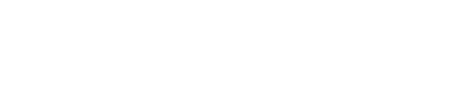 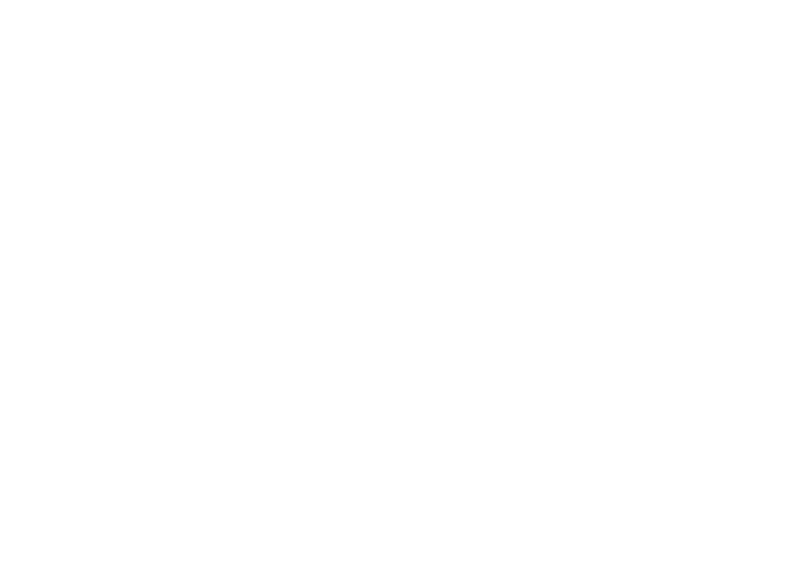